Игры для детей по развитию познавательной сферы
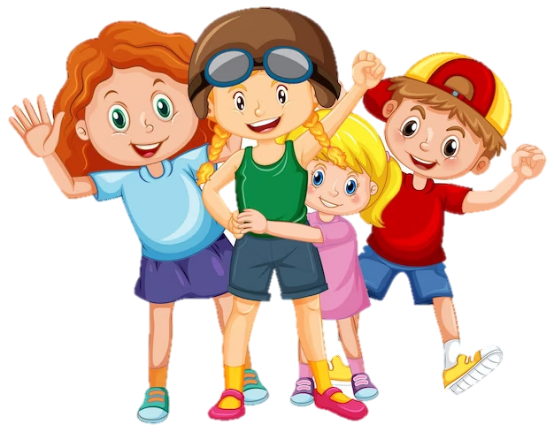 Внимание, память.
Средняя группа (4-5 лет)
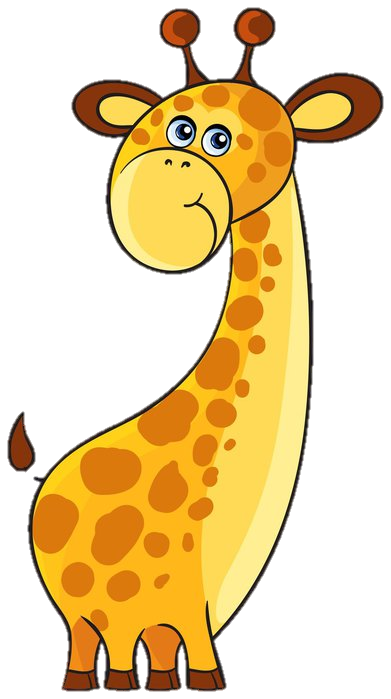 Дорисуй второй кораблик точно так же, как первый
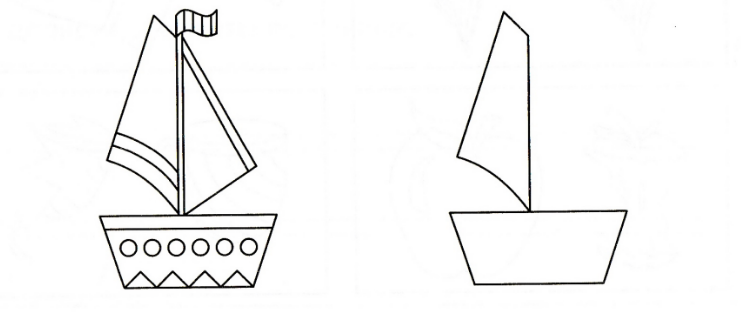 Будь внимателен!
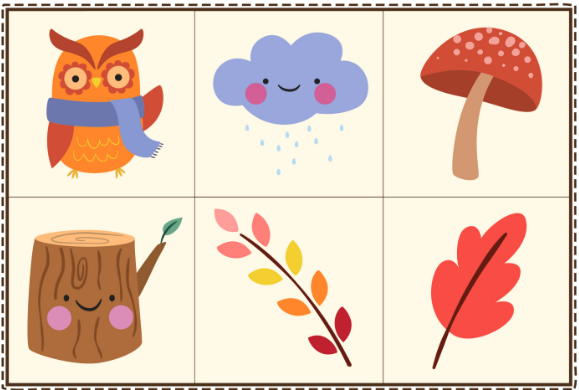 Найди где чья тень
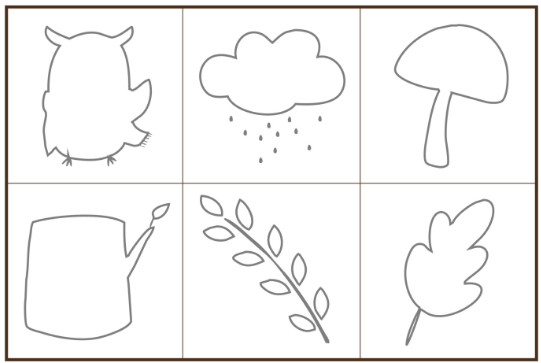 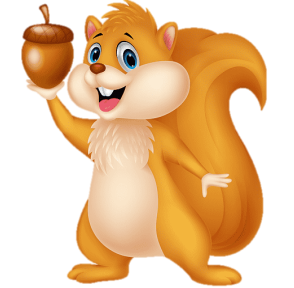 Я орешки припасла
возле теплого дупла.
Я по веткам поскачу,
Шишку с елочки схвачу.
Буду я тогда сыта,
Когда в лес придет зима.
Определи какого цвета каждый предмет. В какое окошечко его следует поместить?
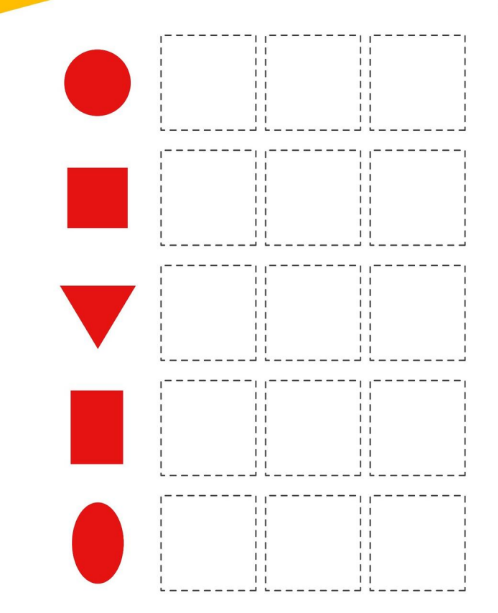 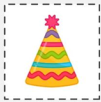 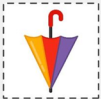 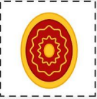 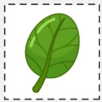 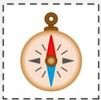 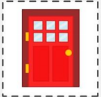 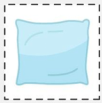 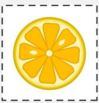 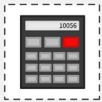 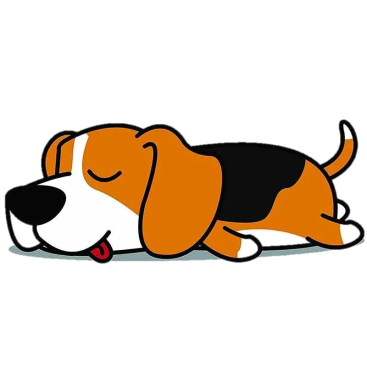 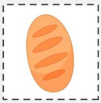 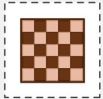 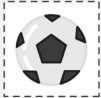 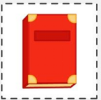 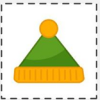 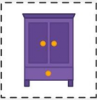 Сосчитай и запиши, сколько раз встречается каждая фигура
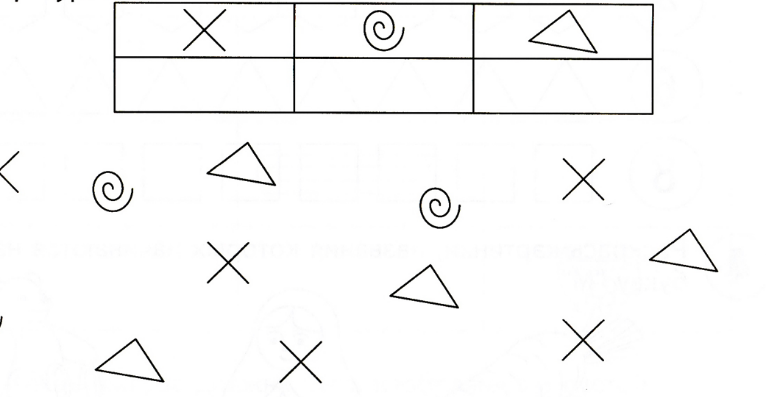 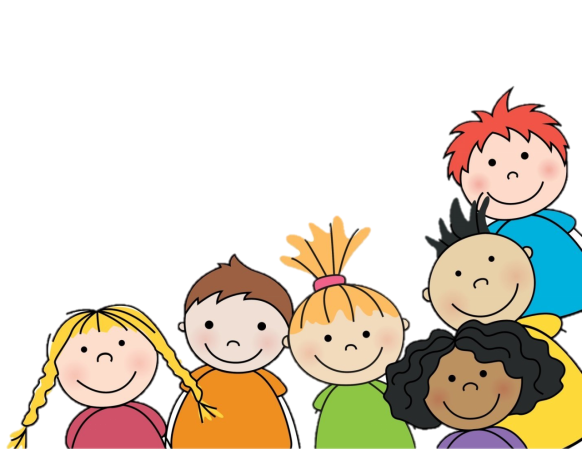 Найди и раскрась два одинаковых предмета
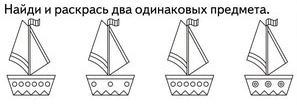 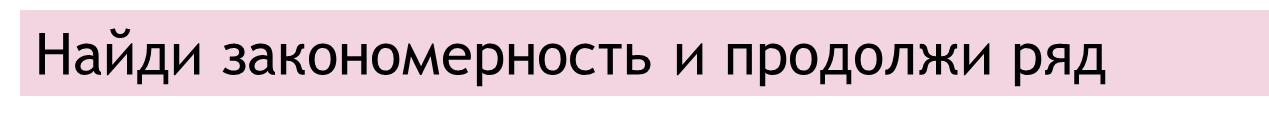 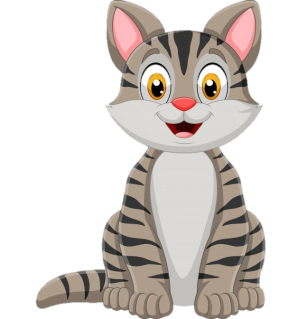 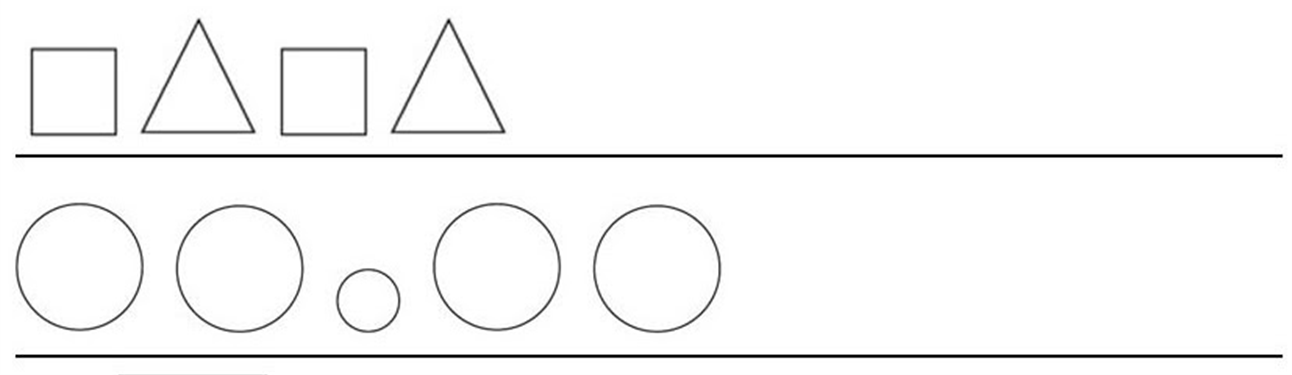 Старшая группа (5-6 лет)
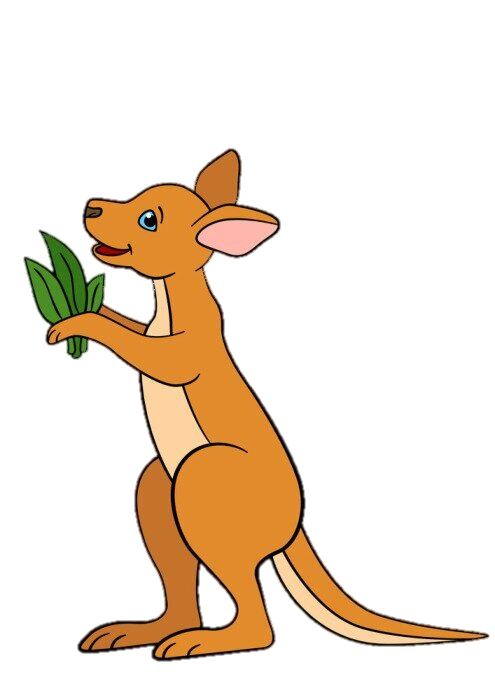 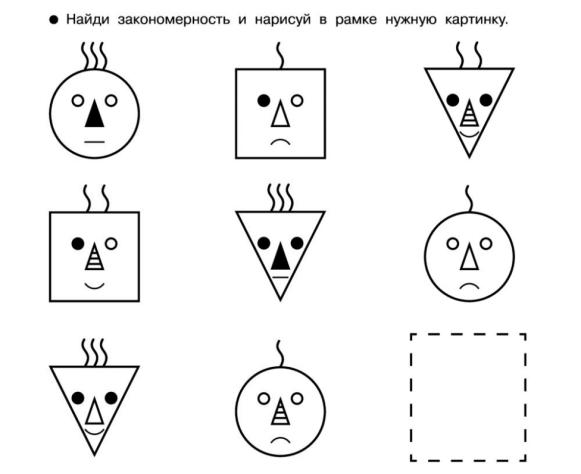 Обведи букв в кружок, а цифры в квадрат
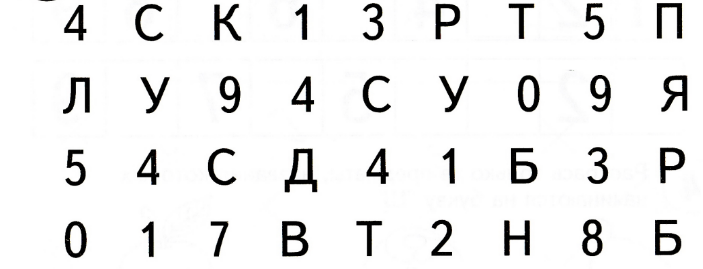 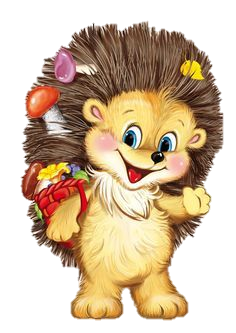 Разложи числа сначала в порядке возрастания, а затем в порядке убывания
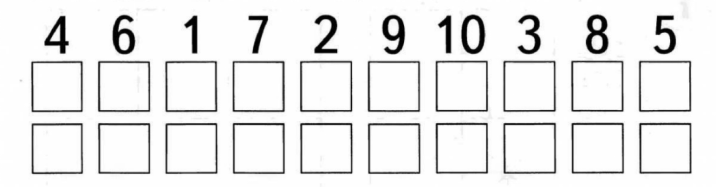 Вспомни, какие бывают органы чувств и определи: 
Что мы нюхаем? (обоняние); Что мы слушаем? (слух); Что мы видим? (зрение);
Что мы чувствуем? ( осязание); Что мы ощущаем (вкус).
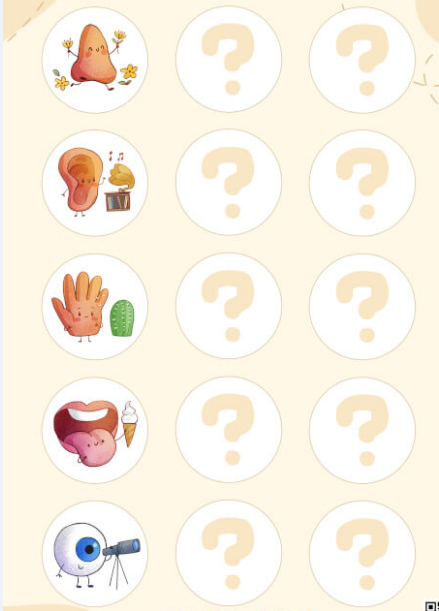 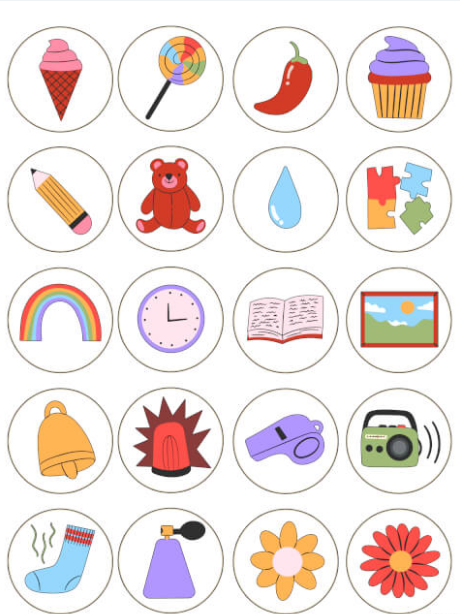 1
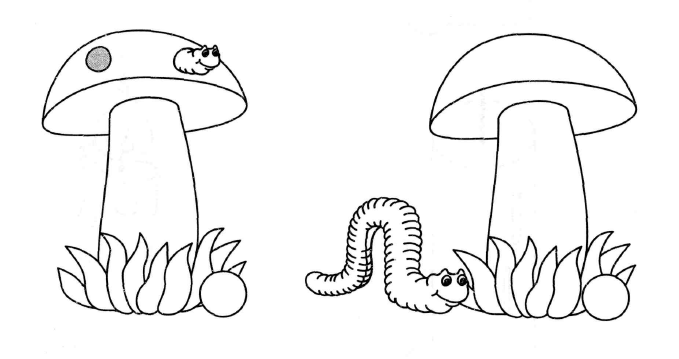 Определи, что было сначала, а что потом? Расскрась.
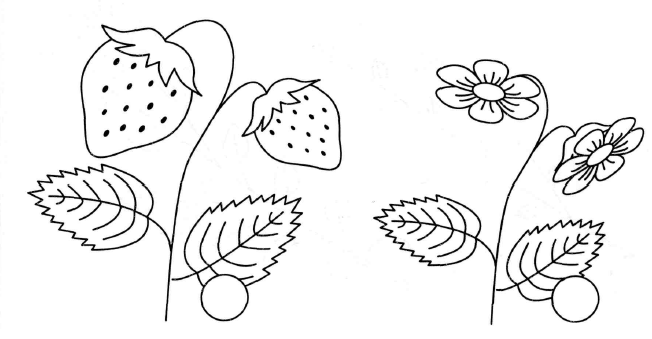 2
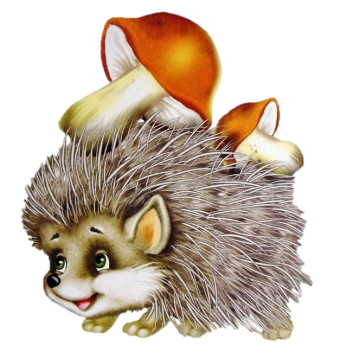 Рассортируй предметы
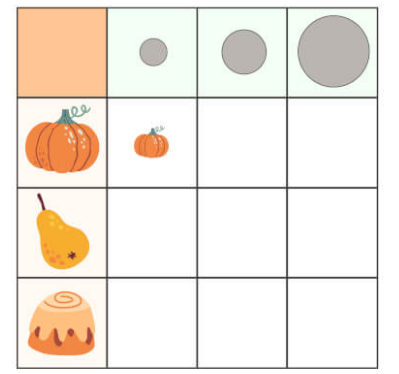 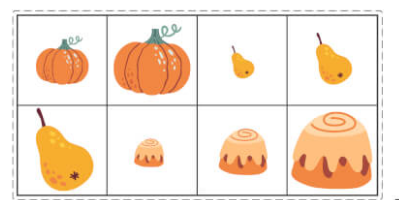 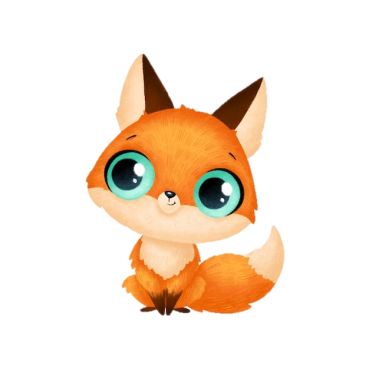 Подготовительная группа (6-7 лет)
У Вани дом не жёлтого и не зелёного цвета, не двух- и не четырёхэтажный. Покажи дом Вани
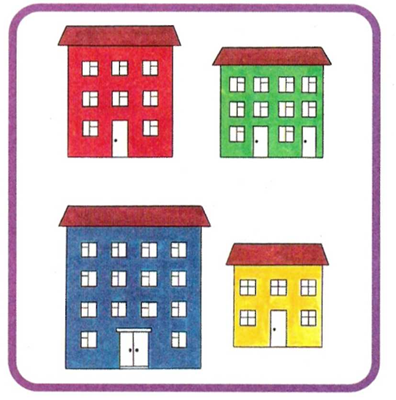 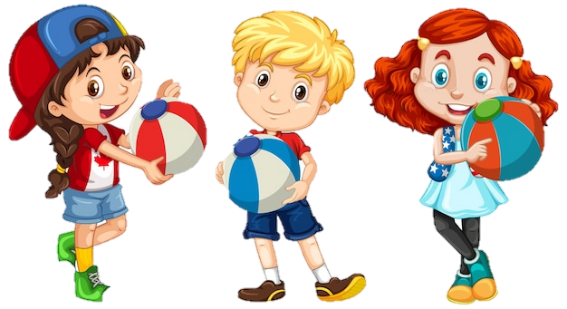 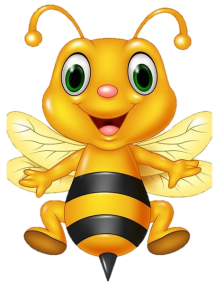 Дорисуй недостающие детали
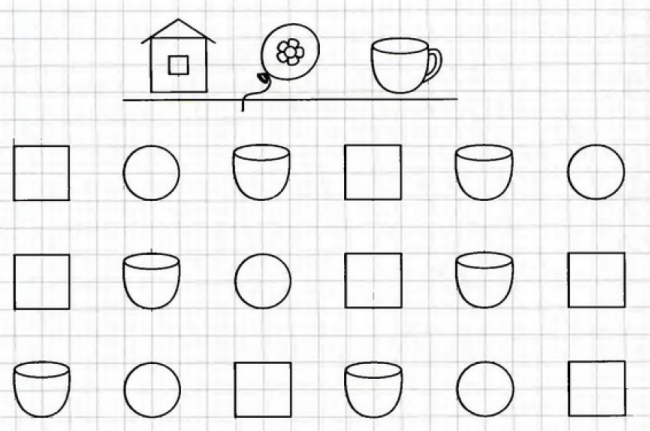 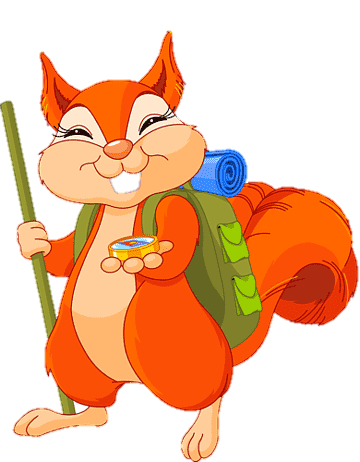 Напиши, сколько геометрических фигур в нарисованном Петрушке
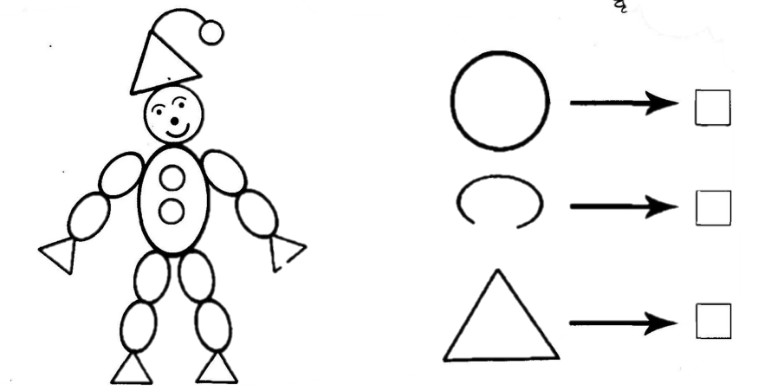 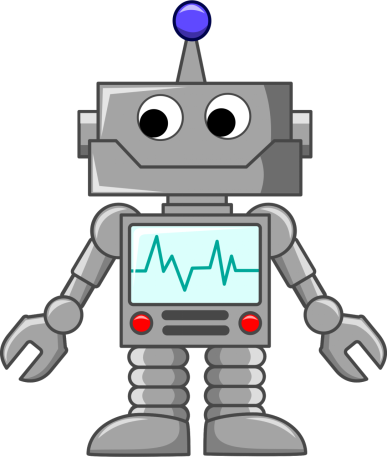 Помоги лыжнику прийти первым к финишу!
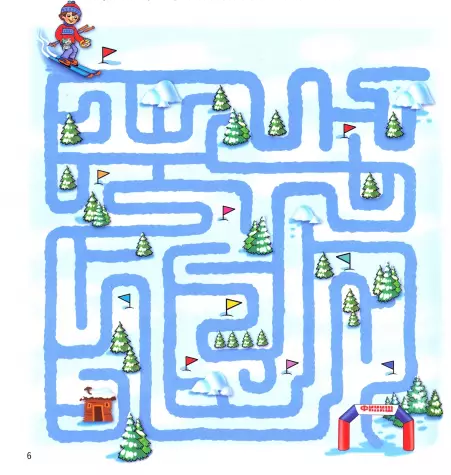 Расставь стрелочки в правильном порядке
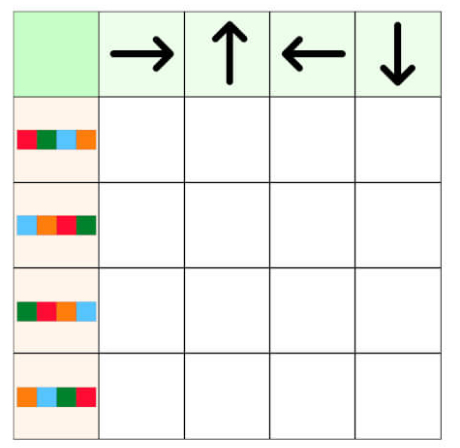 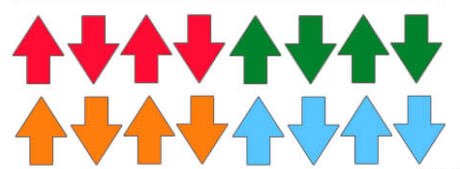 Что было сначала, а что потом?
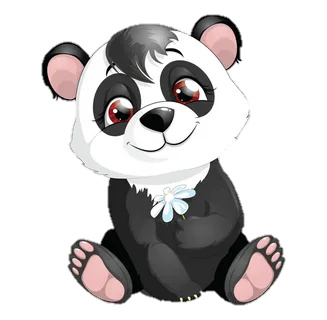 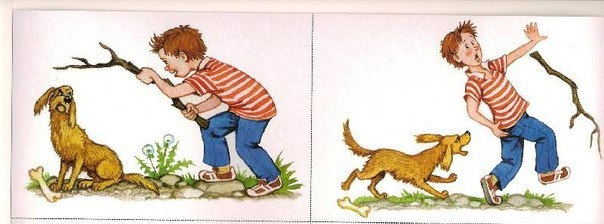 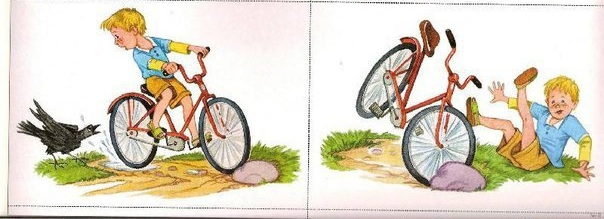 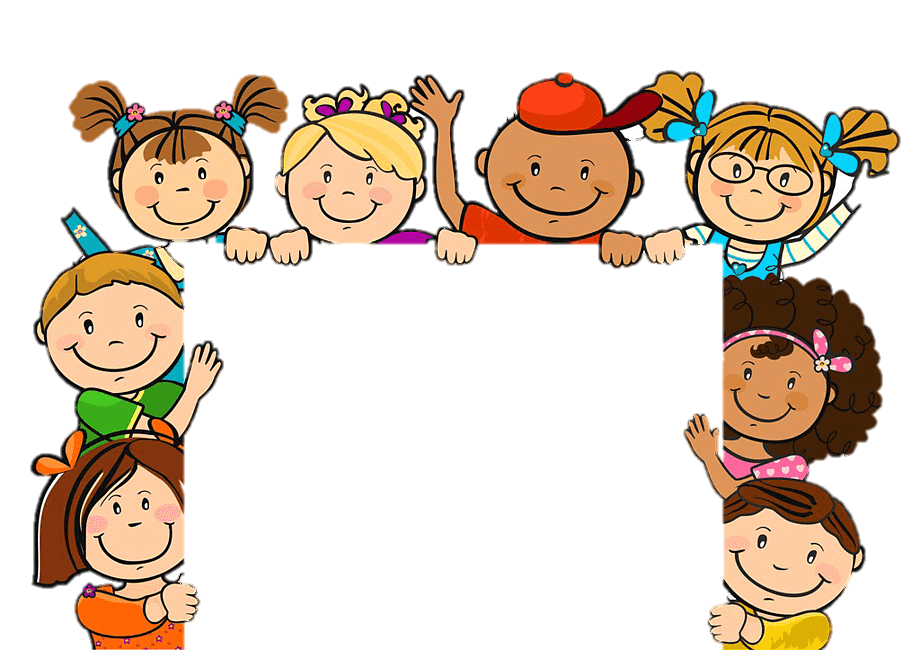 Молодец!